Property Settlements in Family Law
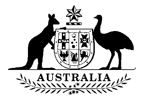 Presented by Judge Bowrey OAM
Material provided by the Family Law Section
Property Settlements in Family Law
Self-managed superannuation funds
Big Money Cases
“Special Contributions”
- Ferraro & Ferraro (1993) FLC 92-335
Hoffman & Hoffman [2014] FamCAFC 92
- Fields & Smith [2015] FamCAFC 57
Rule 6.06 (Duty of Disclosure – Financial Proceedings) of the Federal Circuit and Family Court of Australia (Family Law) Rules 2021
Stamatou & Stamatou [2022] FedCFamC1F 241
Kennon argument
Stamatou & Stamatou [2022] FedCFamC1F 241
FACTS
Cohabitation 1998 or 1999, married 2012
Two children 8 and 5
Husband commenced proceedings
Wife’s Response seeks orders to join the Husband’s parents as Respondents 
Wife contended that there was an agreement between herself, the Husband and his parents to purchase property for the benefit of the Husband and Wife
ISSUES AT FINAL HEARING
Whether the Husband’s parents were estopped from denying Husband and Wife an interest in the property
Whether the Husband’s parents held the property for the benefit of the Husband and Wife pursuant to an implied or a constructive trust
Whether the Husband’s parents held the property for the benefit of the Husband and Wife pursuant to a resulting trust
Stamatou & Stamatou [2022] FedCFamC1F 241
OUTCOME

Court made declaration that Husband’s parents hold the property for the benefit if the Husband and Wife

Division of parties’ property – 60% to the Wife and 40% to the Husband – by reference to both s. 79(4) contributions and s.75(2) factors
Stamatou & Stamatou [2022] FedCFamC1F 241
Determination of issues
Consideration of contributions 
Consideration of future needs of parties
Section 79(4) contributions 

Section 75 (2) factors
Family violence during the course of the relationship taken into account, part of Wife’s adjustment overall
Corelli & Beroni (No. 2) [2022] FedCFamC1F 197
Litigation Funding
Corelli & Beroni (No. 2) [2022] FedCFamC1F 197
FACTS
De-facto relationship
Commenced living together in 2010 and separated in April or May 2016.
De-facto Wife had assets of approx. $18,000 and the Husband $73.18 mil at time of cohabitation 
De-facto Wife commenced proceedings in 2016
In 2019 Court made orders setting aside BFA, Husband appealed and was not successful 
De-facto Wife filed further Application (s. 117) seeking “dollar for dollar” order or lump sum litigation order – Costs
ISSUES
De-facto Wife deposes that she has no capacity to ongoing legal costs 
De-facto Wife is paid $1,000 / week – spouse maintenance
Primary Judge referred to the decision by Carew J in Rigby & Kingston [2017] FamCA 877
The Judge considered the prejudice to each party in making or not making the orders sought by the de facto wife
The Judge found that the Court’s discretion to make an order for interim costs was not enlivened pursuant to s. 117
Corelli & Beroni (No. 2) [2022] FedCFamC1F 197
OUTCOME

De-facto Wife’s application for interim lump sum costs or in the alternative, a “dollar for dollar” costs order was dismissed.
Corelli & Beroni (No. 2) [2022] FedCFamC1F 197
Rigby & Kingston [2017] FamCA 877
Husband would have been forced to represent himself at trial if a litigation funding order was not made
Order made for interim costs
Consider parties’ financial positions and appropriateness of making interim order for costs
Costs not granted on interim basis, to be determined at final hearing
Preston & Preston [2022] FedCFamC1A 157
Equality
Preston & Preston [2022] FedCFamC1A 157
FACTS
Commenced relationship in 2003 or 2004, married 2006 and separated in 2018
Four children of the marriage – lived with Wife and spent time with Husband
Wife intended to continue to be primary carer of children
Wife’s future income like to be less than Husband’s
Husband utilising rent from investment properties, military pension and from casual work
ISSUES AT FIRST INSTANCE
How the court would treat the Husband’s military pension
The Judge counted the military pension as an asset at its capitalised value 
The Judge considered appropriate adjustment – s. 75 (2)
APPEAL
GROUNDS:
	1. Error in treating pension as capitalised asset
	2. Assessment of parties’ contributions
Full Court concluded that the primary judge’s method meant that the pension was counted twice and further that the implication of the judgment is that the starting point for the primary judge was one of equality
Preston & Preston [2022] FedCFamC1A 157
OUTCOME

Husband’s appeal was allowed
Full Court re-exercised discretion and made orders for division of property to be equal 
Husband’s military pension excluded as an asset to identify the property pool
Preston & Preston [2022] FedCFamC1A 157
Expert opinion evidence – capitalised value of military pension. Consider whether capitalised value is potentially artificial or unrealistic
Consider the entirety of the parties’ financial and non-financial contributions according to the unique facts / circumstances of the case
CONSIDER: Is either party seeking a superannuation splitting order?
Mayhew & Fairweather [2022] FedCFamC1A 53
Inadequate Disclosure
Mayhew & Fairweather [2022] FedCFamC1A 53
FACTS
Cohabitation 1990, married 1992, separated 2014 or 2016, divorced 2017
One child of the marriage (23 y/o)
Husband 63 y/o and Wife 71 y/o
Husband received inheritance in 2007 
Wife received inheritance in 2012 and 2013 (farm in NZ)
ISSUES AT FIRST INSTANCE
Parties agreed on values of assets but not contributions and any adjustments pursuant to s. 75 (2)
Husband’s disclosure deficient 
60% to Wife and 40% to Husband
APPEAL
GROUNDS:
	1. How “defective disclosure” was dealt with
	2. Double counting of pension
Mayhew & Fairweather [2022] FedCFamC1A 53
OUTCOME

Husband’s appeal was allowed
Matter remitted for rehearing
Mayhew & Fairweather [2022] FedCFamC1A 53
Disclosure obligations are of primary importance. A party cannot usually complain if court favours other party who has disclosed and/or there is doubt regarding disclosure
Adding back a sum to the pool reflective of an estimate of the value of the undisclosed property
Inadequate disclosure consideration - ss.75 (2) (o)
Grunseth & Wighton [2022] FedCFamC1A 132
Grunseth & Wighton [2022] FedCFamC1A 132
ISSUES AT FIRST INSTANCE
Assessing appropriate division of the parties’ property in light of the parties relatively short relationship
Treatment of the parties’ dog Roxy 
Wife was registered owner of Roxy
Primary Judge found that Roxy was joint de-facto property
APPEAL
GROUNDS:
	1. Division onerous
	2. Delay in the delivery of reasons for judgment
	3. Failed to make findings of family violence
	4. Failed to take into account expert evidence
	5. Orders made in relation to Roxy
FACTS
Parties met 2004 and commenced de-facto relationship in 2013 and purchased a property
Separated in October 2016
Tenants in common – 70% Wife / 30% Husband)
Husband received inheritance and he claims pays to Wife to become half owner of property 
Wife said payment from Husband was not for equal share and that no percentage increase was agreed
No adjustment made on registered ownership
Grunseth & Wighton [2022] FedCFamC1A 132
OUTCOME

Wife’s appeal allowed  in relation to the error concerning the primary judge’s assessment of contributions
Wife to retain Roxy the spoodle
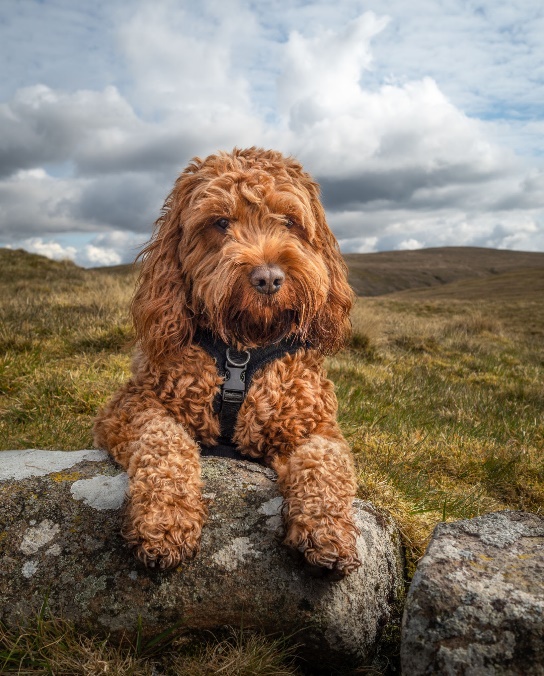 Grunseth & Wighton [2022] FedCFamC1A 132
Shortness of relationship suggests emphasis on what each party brought to that relationship
Steinbrenner & Steinbrenner [2008] FamCAFC 193
Manifold & Alderton (2021) FLC 94-015
Delay with respect to Judgement Full Court emphasised need to consider finding of facts where primary Judge’s recolection affected by time since hearing
Neales & Neales [2022] FedCFamC1A 41
Attempt to discharge Single Expert
Neales & Neales [2022] FedCFamC1A 41
FACTS
Married June 1981, separated April 2016
Husband owns 1/3 share in 3 entities (commercial properties) – most subject to leases with options to renew
Husband commenced proceedings in 2019
Single expert appointed (jointly) to value commercial properties
Husband filed Application in a Case to discharge single expert
ISSUES AT FIRST INSTANCE
Primary Judge identified relevant rules with reference to decision in Tsoutsouvas & Tsoutsouvas and Ors [2012] FamCA 521 (Kent J)
Alternate opinion not sufficient to justify another expert being appointed 
APPEAL
Husband asserts that experts adopted alternative methodology
Full court satisfied that Husband would suffer substantial injustice if appeal not grated
Neales & Neales [2022] FedCFamC1A 41
OUTCOME

Husband’s appeal allowed
Primary decision set aside
Cost certificates issued 
Husband granted leave to rely upon another expert’s evidence
Neales & Neales [2022] FedCFamC1A 41
Appointment of single expert for valuation of property – usual approach and single expert report expected to be used
In this case, single expert preferred including that Husband who instructed his own expert, not accepted on criticism of single expert
Valuation of property subject to a lease – Court found valuer had taken lease into account
THANK YOU
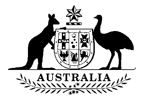 Presented by Judge Bowrey OAM
Material provided by the Family Law Section